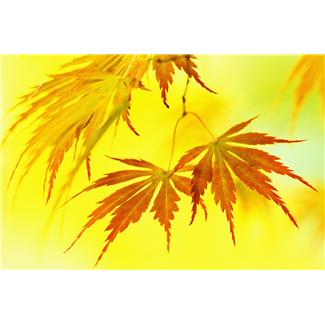 Школьные годы чудесные
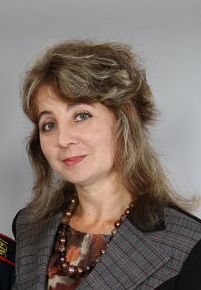 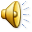 Сайт:karnauhovaev.ucoz.ru
Сведения об учителе.
МБОУ №21 « Жемчужинка» г. Сальск
Учитель: Карнаухова Елена Викторовна
Образование: Средне-специальное. Константиновское  педагогическое  училище
Специальность: дошкольное воспитание 
                            Высшее.
Таганрогский государственный педагогический     институт
Специальность: учитель русского языка  и  литературы
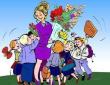 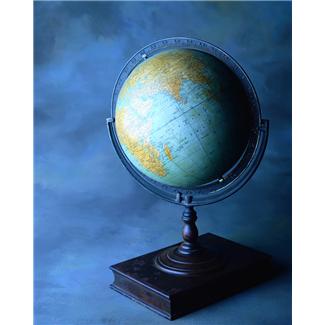 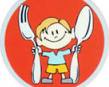 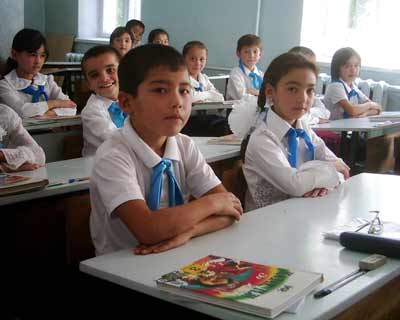 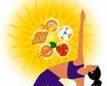 Обучающий процесс
Использование занимательных заданий
    а) словарной работе
    б) создании проблем и их решение
    в) работа у доски с использованием
        заданий
    г) активизация знаний
    д) закрепление
Урок русского языка
Занимательные задания
Поиски слов
Найди и вычеркни слова в таблице. Ищи их по горизонтали и вертикали. Слова могут читаться справа  налево и снизу вверх 

Утро                                           
Будильник
Подняться
Зарядка                                  
Умыться
Завтрак
Школа
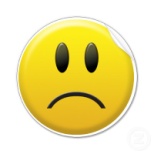 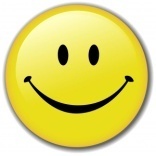 Время: ________        Оценка:
Анаграммы
Эта птица в небе вьется.
А буквы поменяй местами,           
Полный зерен к земле гнется.

Я застываю на сосне,
Бываю и на ели.
Смените буквы так во мне.              
Чтоб вы меня с картошкой съели.
Соединялки
Найди две половинки одной пословицы и соедини их между собой стрелкой

Назвался другом                                              и топором не разрубишь.

Верный друг                                                      да трудно сохранить.

Крепкую дружбу                                               помогай в беде.

Легко друзей найти                                         лучше сотни слуг.
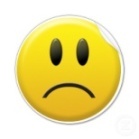 Время: ________        Оценка:
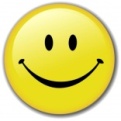 шарады
Разгадай каждую часть шарады и прочти новое слово.

Первое-нота.
Второе-тоже.               
А в целом-
На горох похоже.

Первый слог – местоименье,
Второй- весенний месяц яркий,
В конце частица для смягченья,                  
В целом- остров очень жаркий
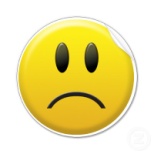 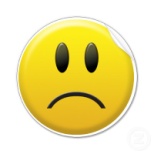 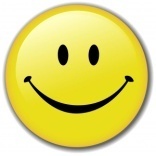 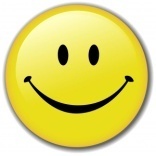 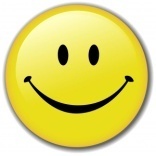 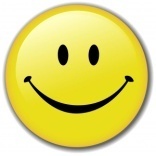 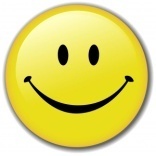 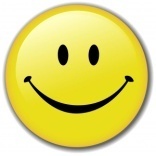 Время: ________        Оценка:
Математика
Найди звезду


				5*7=?  90:2=?
			65-32+5=? 18-2+16=? 
				8*8=?  9*4=?
36
32
45
35
38
64
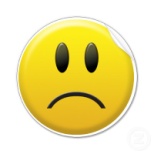 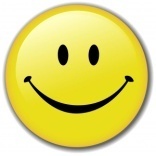 Время: ________       			 Оценка:
Умная дорожка
Пройди по дорожке и реши примеры
	   12*3
         -    *   7+5
	        15 :3         *
	                                 2
   1 1  =     =         :   9   -
Квадраты
В пустые клетки впиши числа так, чтобы результаты вычислений были верны
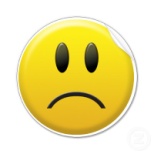 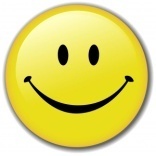 Время: ________        Оценка:
Сальску 200 лет
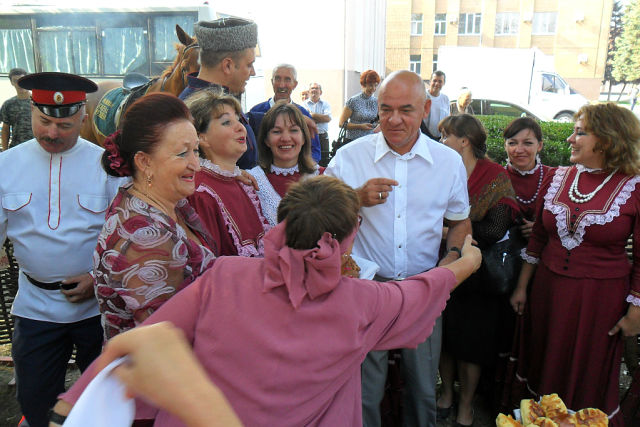 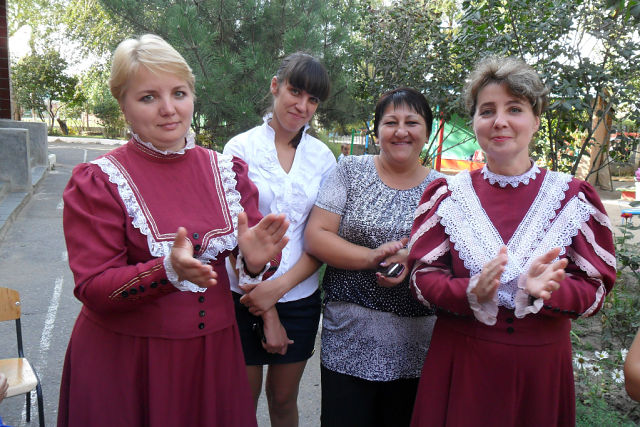 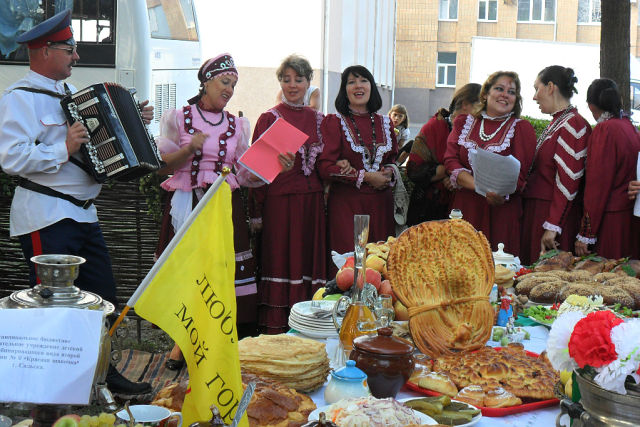 Внеклассная работа
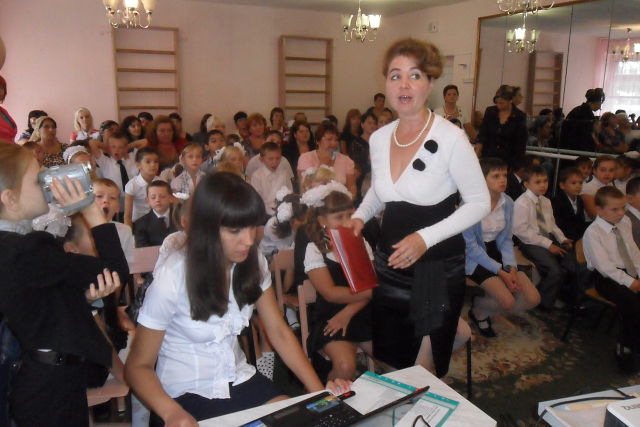 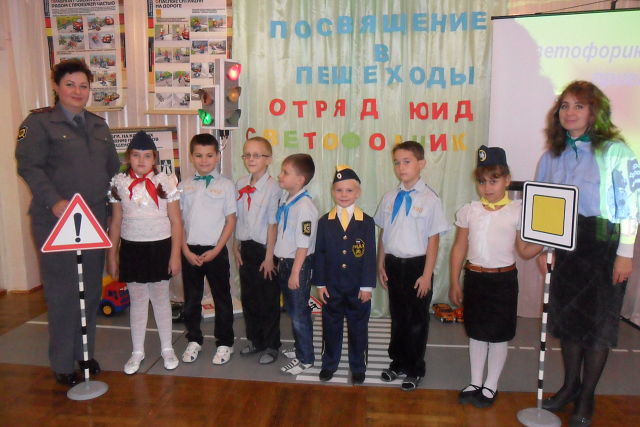